UNIVERSIDAD DE LAS FUERZAS ARMADAS – ESPEDEPARTAMENTO DE CIENCIAS DE LA COMPUTACIÓNCARRERA DE INGENIERÍA DE SISTEMAS
PROYECTO DE TESIS:
DISEÑO Y DESARROLLO DE UN VIDEOJUEGO EDUCATIVO CON TÉCNICAS DE INTELIGENCIA ARTIFICIAL PARA LA PLATAFORMA ANDROID APLICANDO LA METODOLOGÍA OOHDM. CASO DE ESTUDIO: LABERINTO EN 3D
Director: Ing. Margarita Zambrano
Codirector: Ing. Carlos Prócel

Tesista:
Sra. Soledad González
Agenda
Introducción
Objetivos
Alcance
Marco Teórico
Marco de Trabajo
Conclusiones y Recomendaciones
Introducción
Realidad Virtual y Realidad Aumentada
Multimedia y Animación 3D
Internet y Redes Sociales
Mundos Virtuales
Usuarios y Tecnologías Emergentes
Dispositivos Móviles
Herramientas Web 2.0
Aulas Virtuales
Videojuegos
Agenda
Introducción
Objetivos
Alcance
Marco Teórico
Marco de Trabajo
Herramientas
Conclusiones y Recomendaciones
Objetivos
Objetivo General
Desarrollar un videojuego educativo con técnicas de inteligencia artificial para la plataforma Android aplicando la Metodología OOHDM. Caso de Estudio: Laberinto en 3D.
Objetivos
Objetivos Específicos
Fundamentar el marco teórico acerca de aplicativos de software 3D, juegos didácticos y motores de juegos.
Documentar las distintas fases de la metodología OOHDM.
Realizar el análisis y el diseño de la aplicación 3D utilizando la metodología OOHDM con UML.
Construir y animar el avatar del juego con una herramienta de diseño 3D.
Desarrollar la aplicación 3D utilizando la metodología OOHDM con UML.
Utilizar las técnicas de inteligencia artificial de planificación para construir el laberinto en 3D y un sistema de reacción basado en la regla de la mano izquierda para resolver el mismo.
Agenda
Introducción
Objetivos
Alcance
Marco Teórico
Marco de Trabajo
Conclusiones y Recomendaciones
Alcance
El juego didáctico a desarrollarse se orienta en el proceso de enseñanza – aprendizaje del razonamiento lógico y espacial de niños y niñas entre 7  a 11 años.
La temática del juego a desarrollarse, estará acorde al contenido de la materia de Desarrollo del Pensamiento; dicha temática estará expresada mediante la utilización de elementos de multimedia como: texto, imagen, sonido y animación 3D.
El juego didáctico de razonamiento lógico y espacial será un juego de laberintos con tres niveles de dificultad (básico, intermedio y avanzado). 
El juego contempla el manejo de registro de usuarios y de los tiempos que el usuario se demora en salir del laberinto, los mismos que serán registrados en archivos planos.
El juego podrá mediante inteligencia artificial, generar automáticamente los laberintos según un nivel de dificultad y tendrá una opción de resolver automáticamente el mismo.
El juego didáctico de razonamiento lógico y espacial será diseñado para correr en plataforma Android y podrá ser manipulado en una tableta. 
Junto al aplicativo de software se entregará un manual de usuario que permitirá entender el manejo del mismo.
Agenda
Introducción
Objetivos
Alcance
Marco Teórico
Marco de Trabajo
Conclusiones y Recomendaciones
Marco teórico
Juego
Videojuego
Tipos de Videojuegos
Partidarios y detractores de los videojuegos
Juego
Huizinga define el juego como “una acción u ocupación libre, que se desarrolla dentro de unos límites temporales y espaciales determinados, según reglas absolutamente obligatorias, aunque libremente aceptadas, acción que tiene su fin en sí misma y va acompañada de un sentimiento de tensión y alegría y de la conciencia de “ser de otro modo” que en la vida corriente ”.
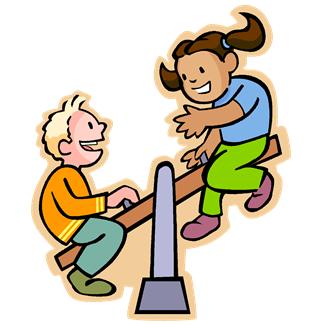 Videojuego
Un videojuego es un dispositivo electrónico (HW + SW) que, a través de ciertos mandos o controles, permite simular juegos en la pantalla de un televisor, una computadora u otro dispositivo electrónico.
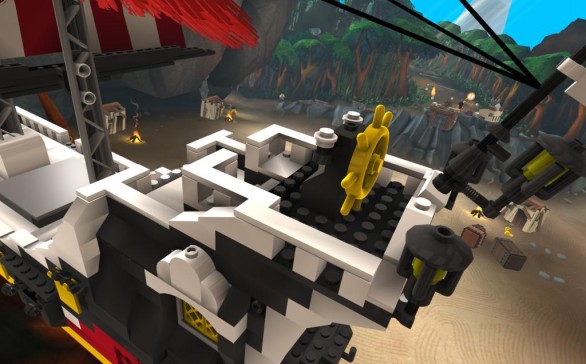 Tipos de Videojuegos (Pere Marqués Graells, 2001)
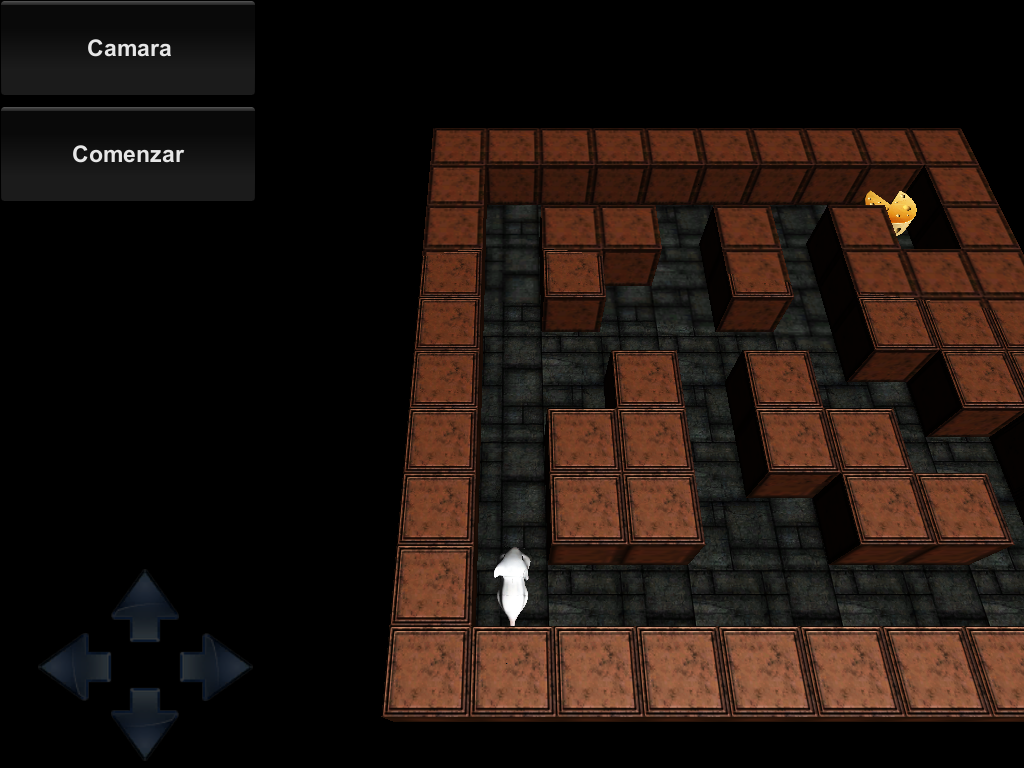 Arcade.
Deporte.
Aventura y de rol.
Simuladores y constructores.
Juegos de estrategia.
Puzzles y juegos de lógica.
Juegos de preguntas
La Polémica: Partidarios y Detractores
Agenda
Introducción
Objetivos
Alcance
Marco Teórico
Marco de Trabajo
Conclusiones y Recomendaciones
Marco de trabajo
Ingeniería de Software
Metodología OOHDM
UML
Herramientas
Funcionamiento
Herramientas
Métodos
Proceso
Un Enfoque de calidad
Ingeniería de Software
Estratos de la Ingeniería de Software. (Pressman)
Metodología OOHDM
Para el desarrollo de esta Aplicación Multimedia se adoptará la Metodología de Diseño de Hipermedia Orientado a Objetos (OOHDM), desarrollado por Daniel Schwabe y Gustavo Rossi. Esta metodología básicamente consta de cuatro etapas y además se considera la Especificación de Requerimientos:
Diseño Conceptual
Diseño Navegacional
Diseño Abstracto de la Interfase
Implementación
Marco de trabajo
UML
UML (Unified Modeling Language) Los diagramas utilizados en el presente proyecto son:
Diagramas de Casos de Uso
Diagrama de Secuencia
Diagrama de Clase
Diagrama de Despliegue
Diagrama de Componente
Herramientas
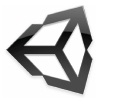 Sistema Operativo Android y Windows 7.
Lenguaje de Programación C# .NET.
Motor de Juegos Unity.
Software de Modelado y Animación 3D Maya.
XML para el Manejo de Archivos Planos.
LABERINTO3D
Agenda
Introducción
Objetivos
Alcance
Marco Teórico
Marco de Trabajo
Conclusiones y Recomendaciones
Conclusiones
Game engine Unity provee un amplio conjunto de componentes para manejo de gráficos y  objetos en tres dimensiones.

Las pruebas de contenido, función, estructura, facilidad de uso, navegabilidad y desempeño; ayudaron a detectar y corregir los errores antes de la liberación del  software en 3D.

Para la implementación de este software el game engine Unity cubrió por sí solo el 65%, el 35% fue adaptación y desarrollo propio. En esta conclusión se considera como medida del software el número de componentes se utilizaron para desarrollar esta aplicación. Unity aportó con 3 componentes (CoreUnity, MonoBehaviour, GUI). Se adaptó y se creó un componente (GameApp).
Conclusiones
La técnica de inteligencia artificial de planificación permitió generar automáticamente los laberintos según el nivel de dificultad y la técnica de inteligencia artificial de los sistemas de acción y reacción basados en el algoritmo de la mano izquierda cuya aplicación permitió resolver los laberintos de forma automática por el avatar de la computadora.

El videojuego fue implementado tanto sobre la plataforma Android como sobre la plataforma Windows. En la plataforma Android el tiempo de carga de los laberintos generados con IA es mucho mayor que en la plataforma Windows en una proporción de 10 a 1 y esto se debe a que la capacidad de procesamiento de una tableta es mucho menor que la de una PC.

En la presente aplicación de un videojuego en 3D se utilizó la metodología OOHDM con UML, debido a que es una metodología orientada al diseño y desarrollo de aplicaciones multimedia tipo desktop, web y móviles, aportando con diagramas útiles y prácticos que permiten llevar un proceso de desarrollo organizado y eficiente.
Recomendaciones
Recomendar la selección de componentes adicionales a para el motor de juegos Unity, los más calificados para implementar nuevas funcionalidades a los juegos en 3D como la física y el movimiento de objetos utilizando inteligencia artificial y redes neuronales entre algunos de los módulos que se pueden encontrar en el mercado para Unity.

En todo proyecto desktop, Web o móvil, se debería definir una fase de pruebas integrada al desarrollo de productos de software desde sus inicios de creación documentando cada una de sus etapas.
Recomendaciones
Utilizar Unity para adaptar y crear nuevas funcionalidades adicionales a las contenidas en el alcance de este proyecto, como por ejemplo, el algoritmo del camino más corto .

Recomendar la conformación de grupos  de trabajo con dos personas o  equipos de pares, para que uno de ellos se centre al diseño y modelado en 3D;  y el otro, se dedique al proceso de programación para acortar los tiempos  hasta la liberación de la aplicación.

Utilizar el motor de juegos Unity para: expandir y mejorar la estética, navegabilidad y servicios de entretenimiento de videojuegos enfocados a la parte educativa con IA.
FIN